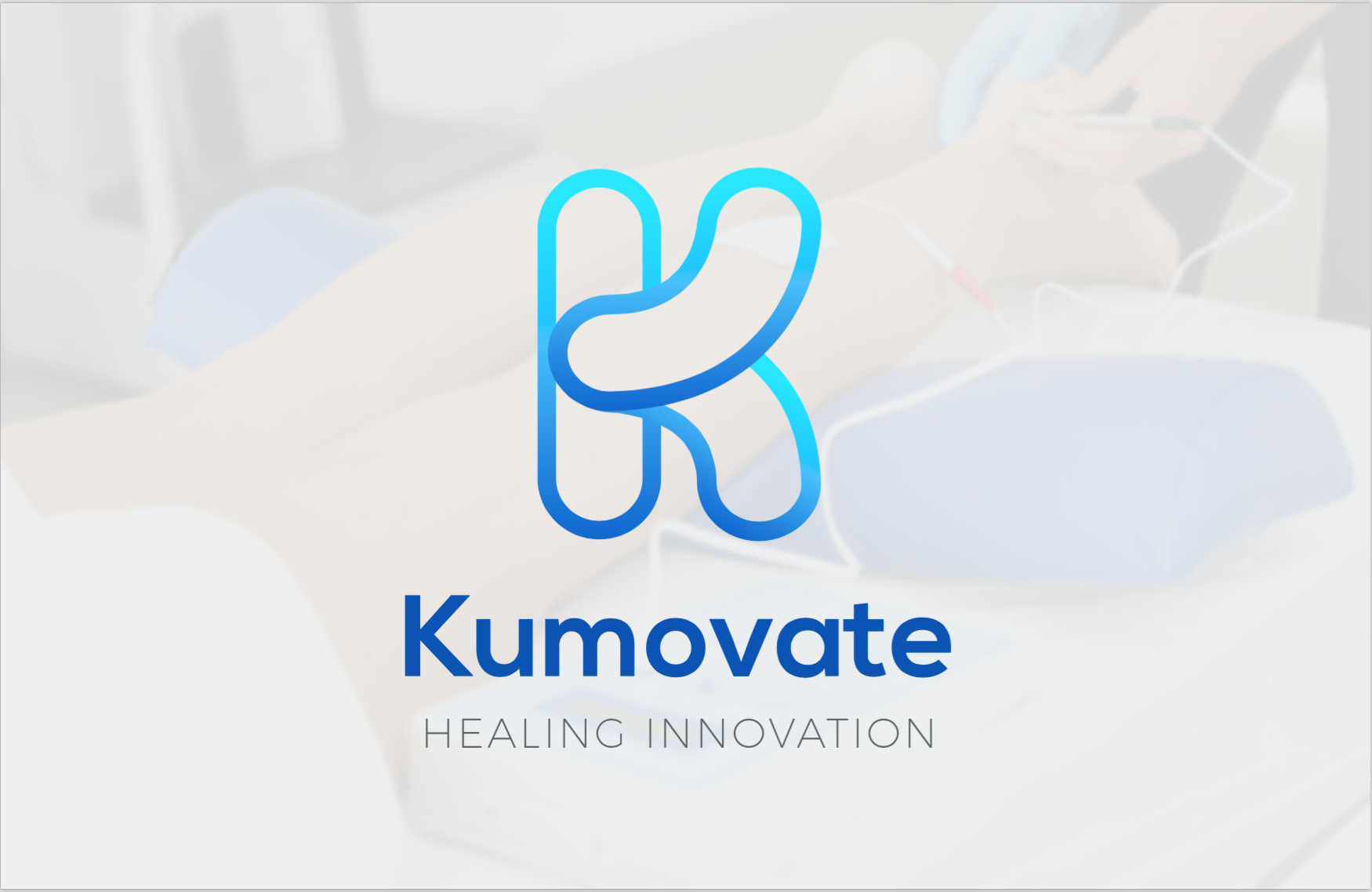 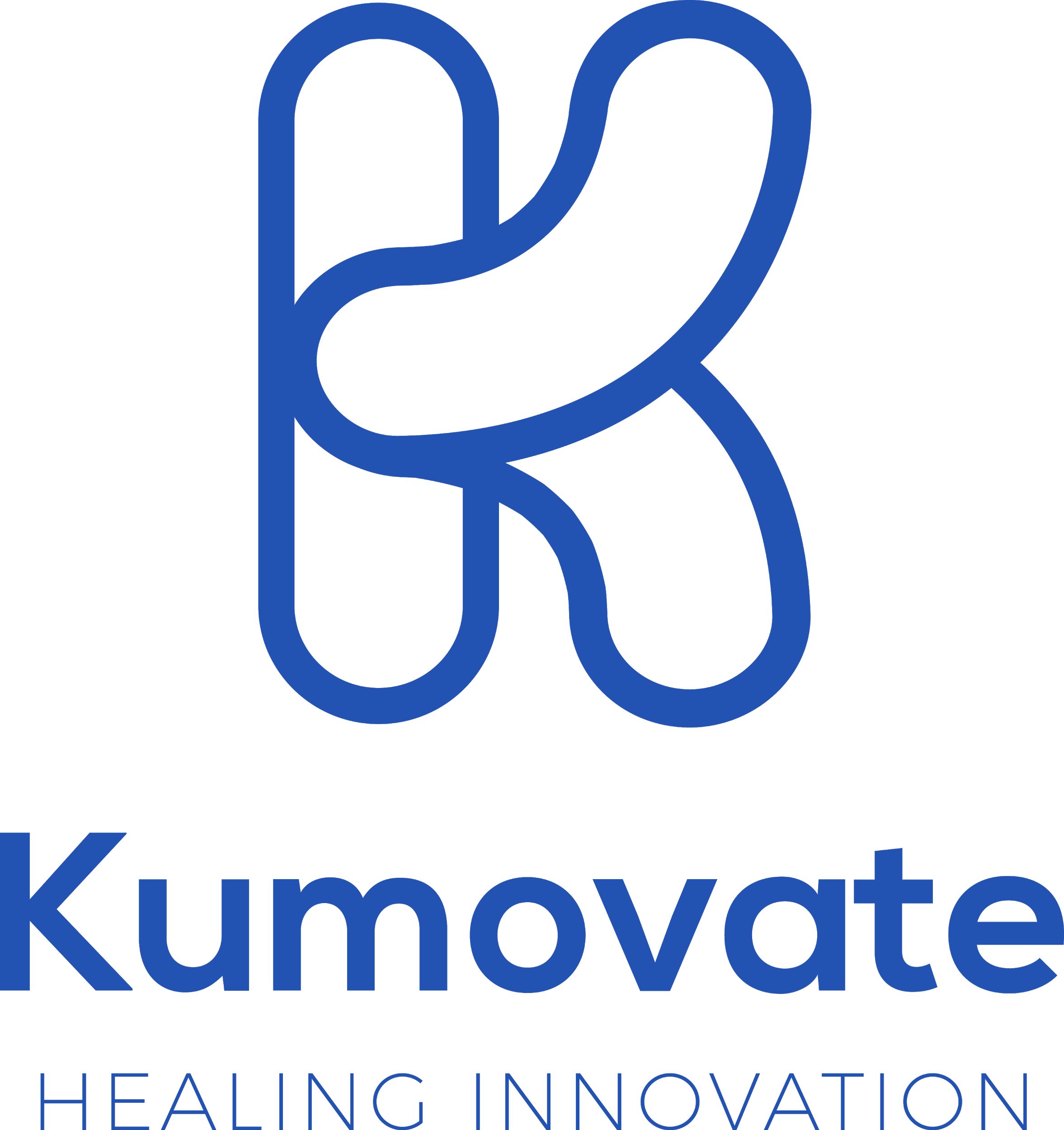 主持人:

Eric Muellejans 墨延
消费者难题
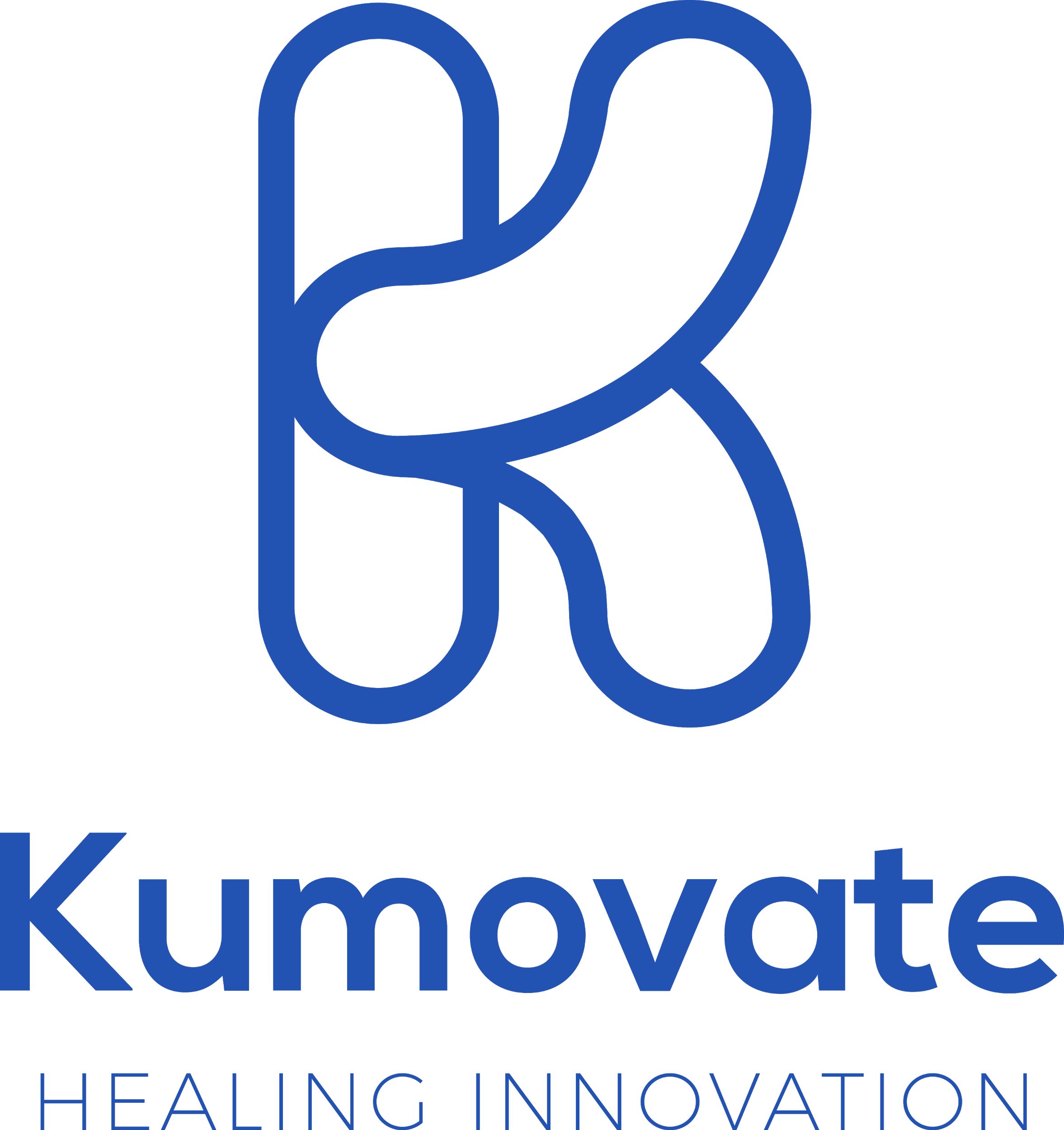 竞争者分析：
泡沫楔
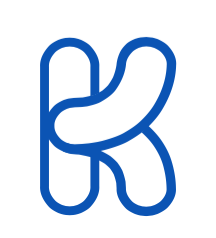 枕头
充气楔
$7 - $40
$45 - $70
$15 - $30
$45
脚部牢固性
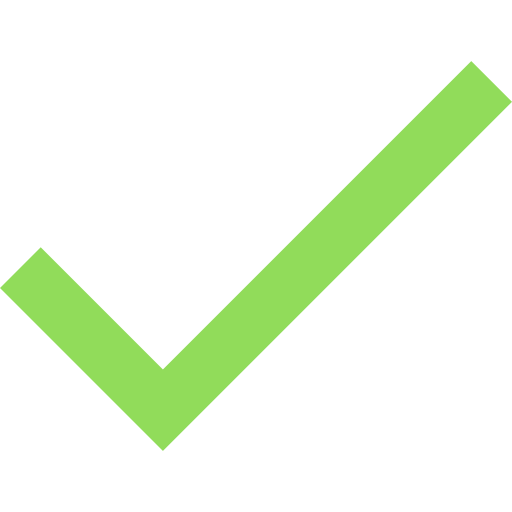 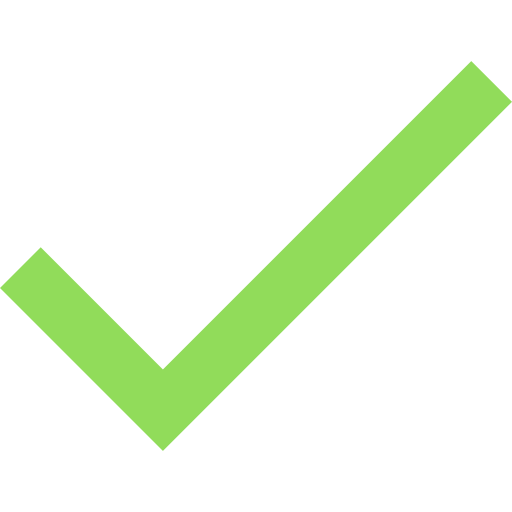 便捷性能/便于储存
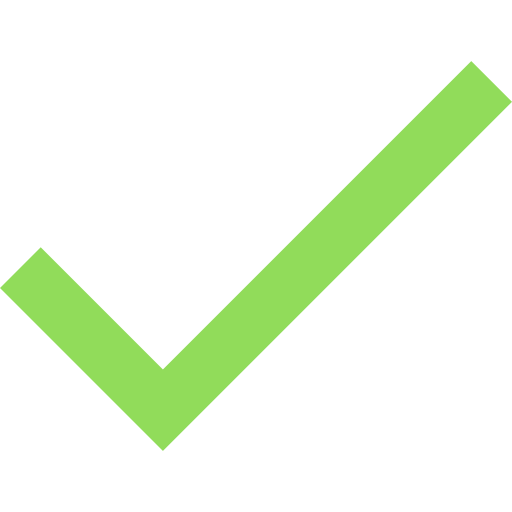 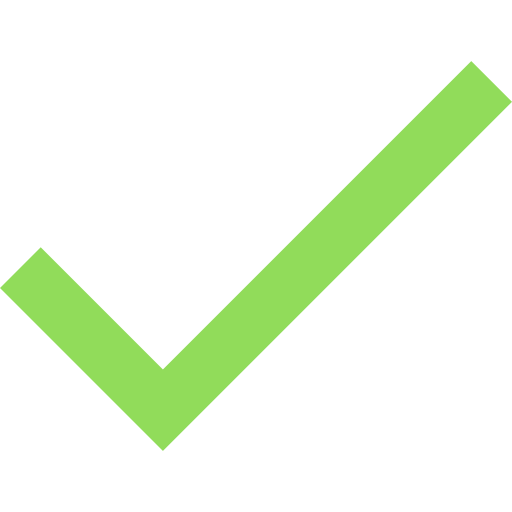 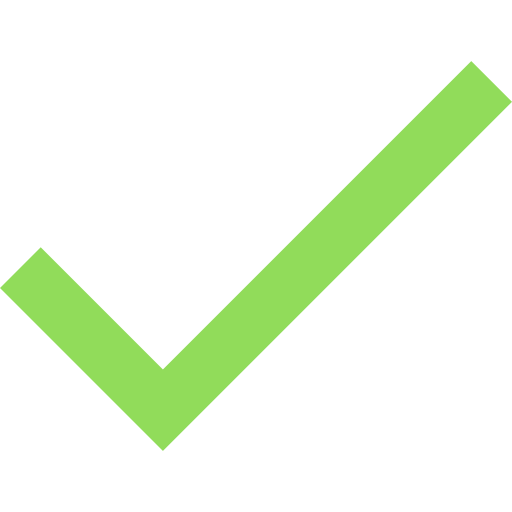 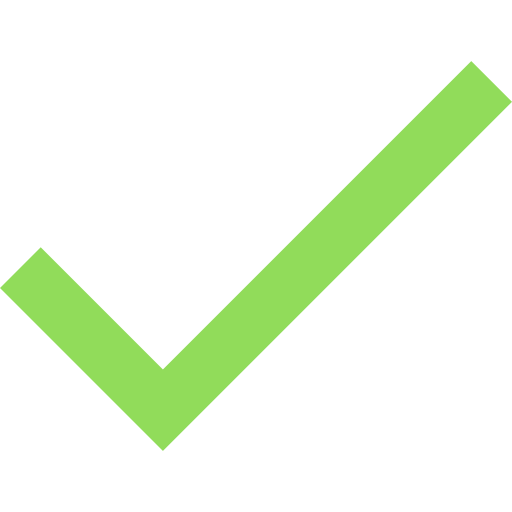 可调整
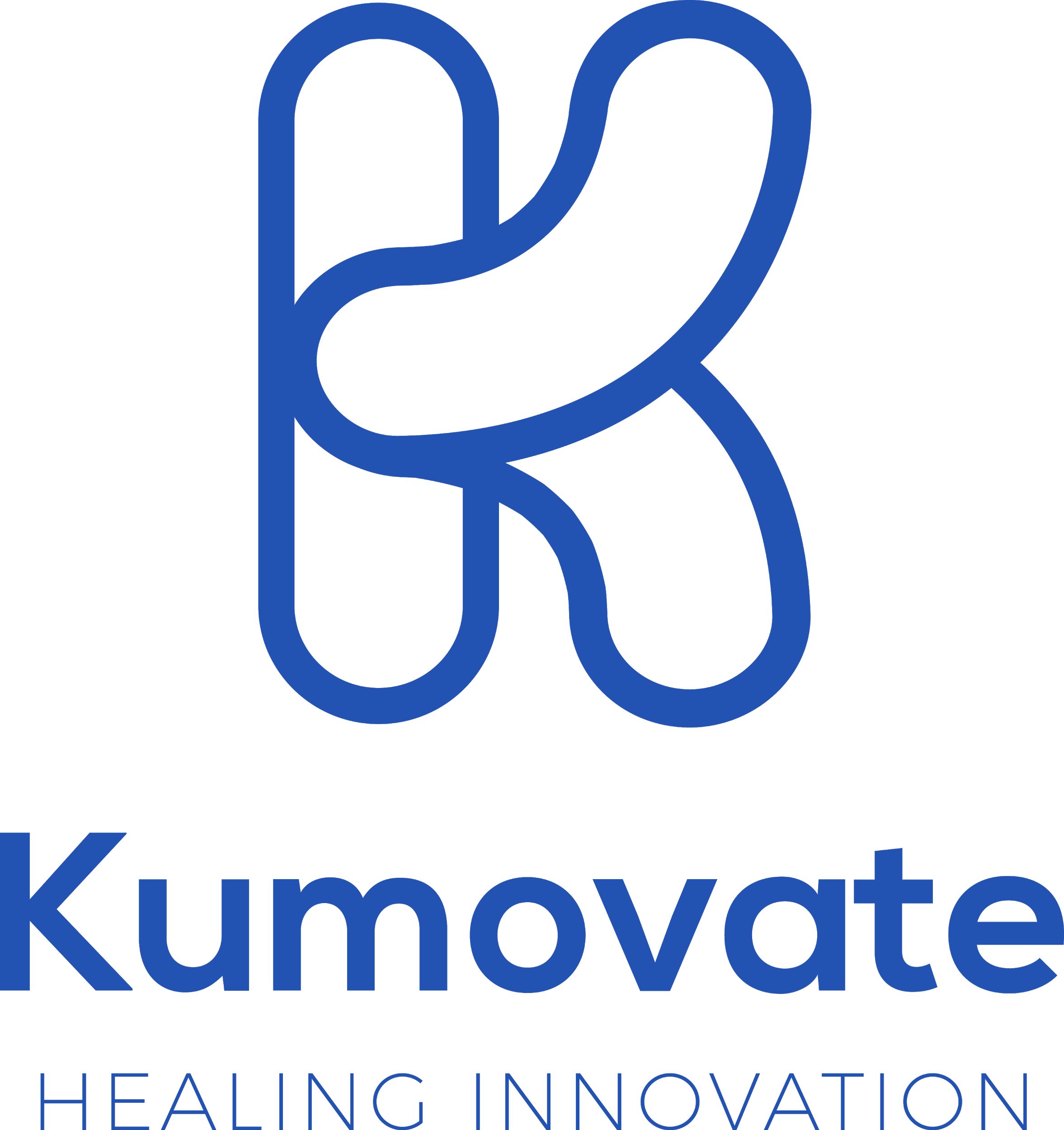 *价格设于美元
市场机会
美国
加拿大
非致命性损伤**
下肢创伤
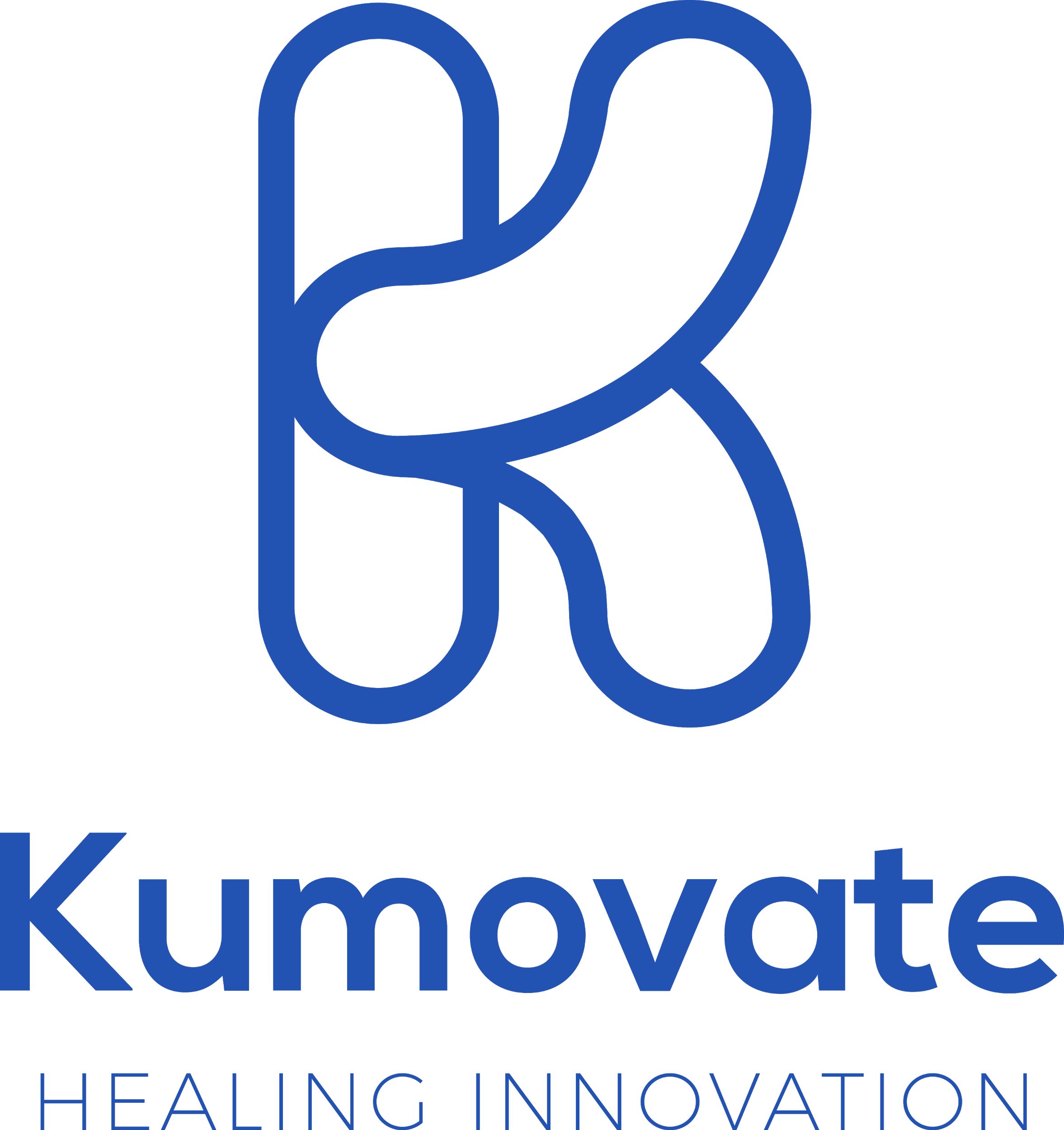 每年平均创伤 ≈ 18,737,000
来源: 
Stats Canada “Injuries in Canada: Insights from the Canadian Community Health Survey”
CDC “ National Health Interview Survey, 2014”
*美国创伤的百分比是根据加拿大的伤害率平均化的。
**这些都是新的受伤案例，需要医院就诊。
[Speaker Notes: Key Points: One Person may suffer Two or More Lower-Limb Injuries in their life time.

Injury is defined as someone requiring to visit a health care professional for treatment of the injury. Doctor, Physiotherapist, Chiropractor, Massage Therapist, etc.  Lower-limb injuries include Ligament Tears, Bone Fractures, Sprains, and Strains of any lower-limb (leg, knee, ankle, foot, toe).]
证实
58%
腿部在适当高度需要2周以上的恢复时间
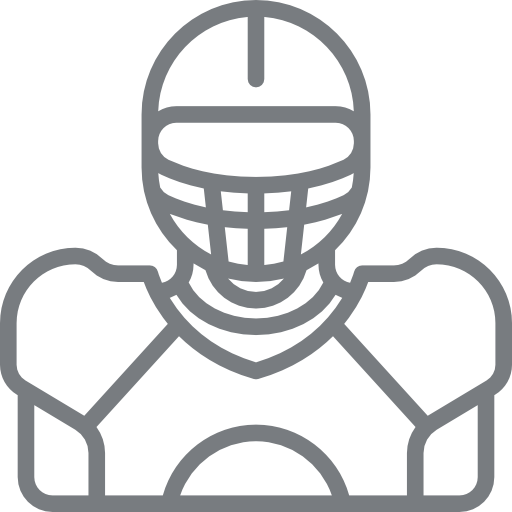 Foam Wedge
Inflatable Wedge
$60 - $90
$20 - $40
100名运动员
90%
提出了高度改善将会有助于愈合。
职业, 校队, 以及业余
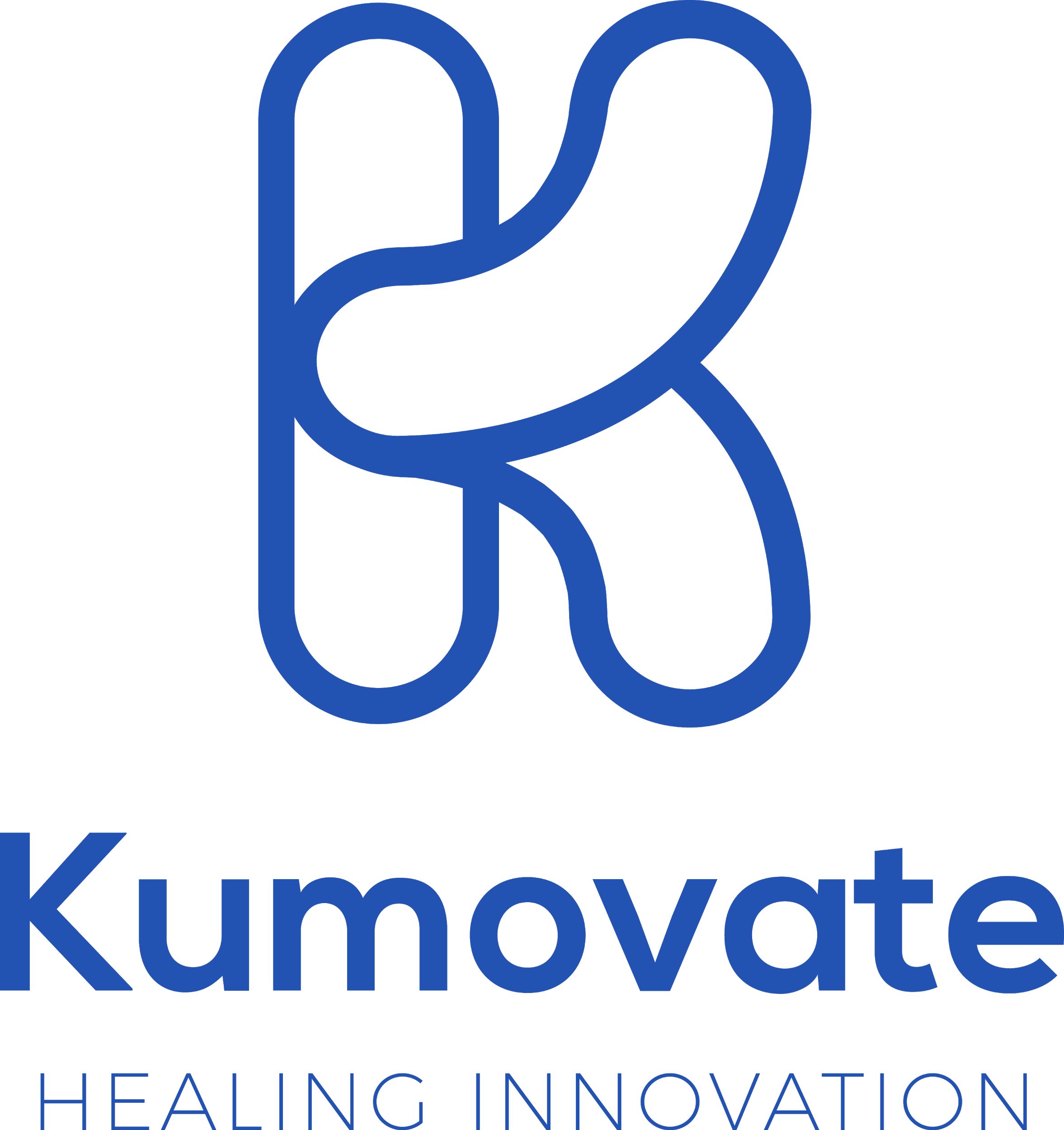 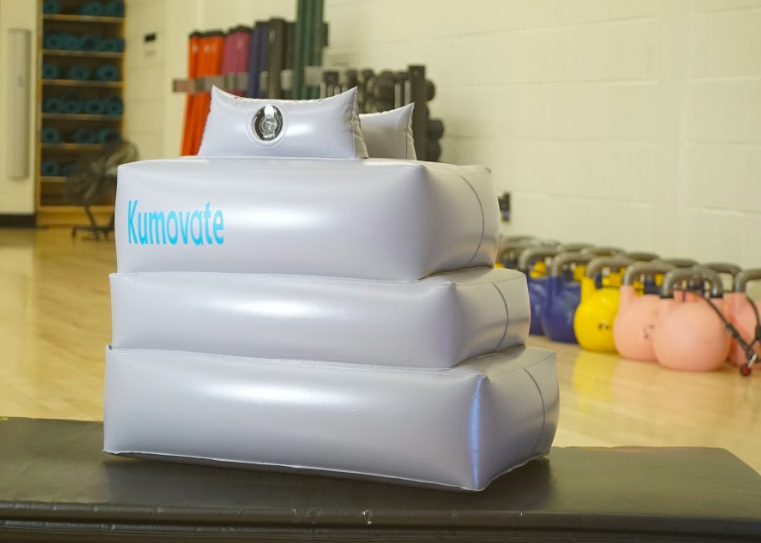 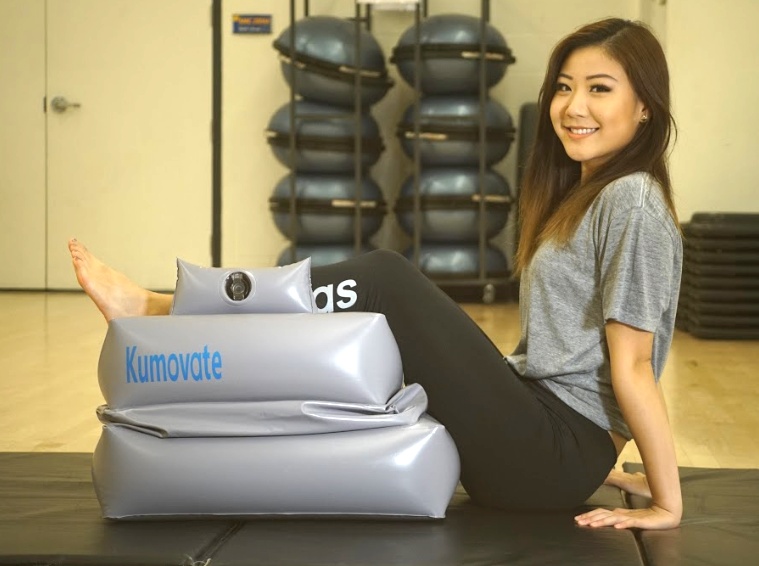 THE KUMO
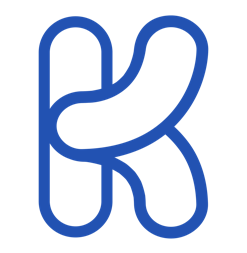 可调整
稳固
便于携带
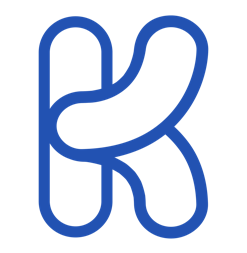 解决方案:
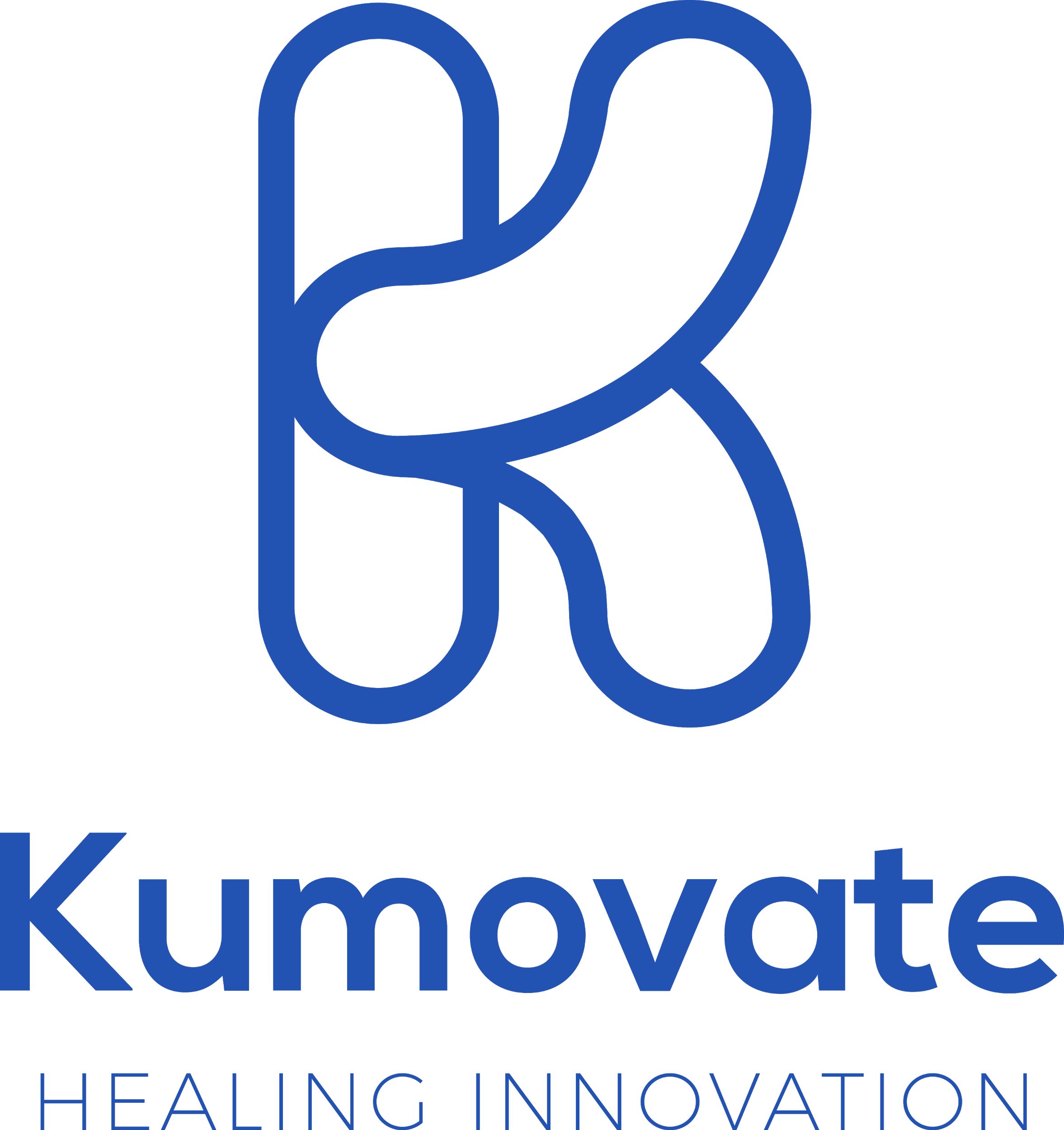 目标市场与策略
目标消费者
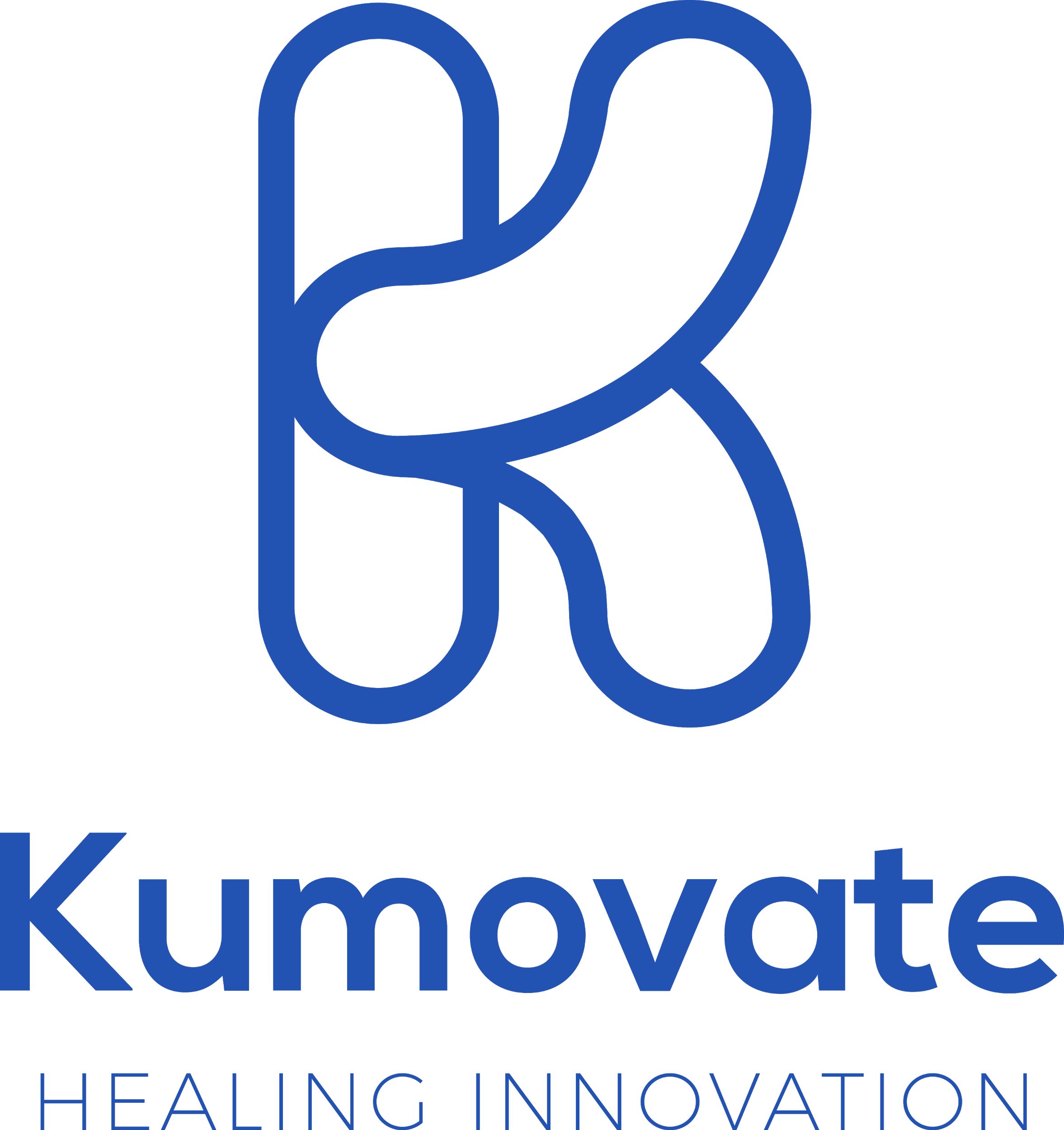 证实
腿部需要抬高，并且需要2周以上的恢复时间。
58%
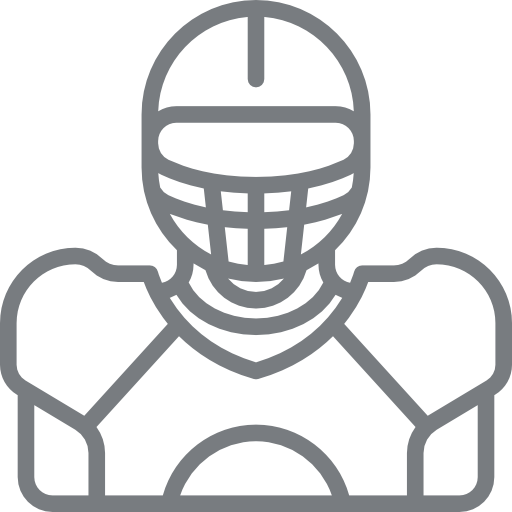 Foam Wedge
Inflatable Wedge
$60 - $90
$20 - $40
100名运动员
觉得改善后的腿部高度更有助于愈合。
90%
职业, 校队, 业余
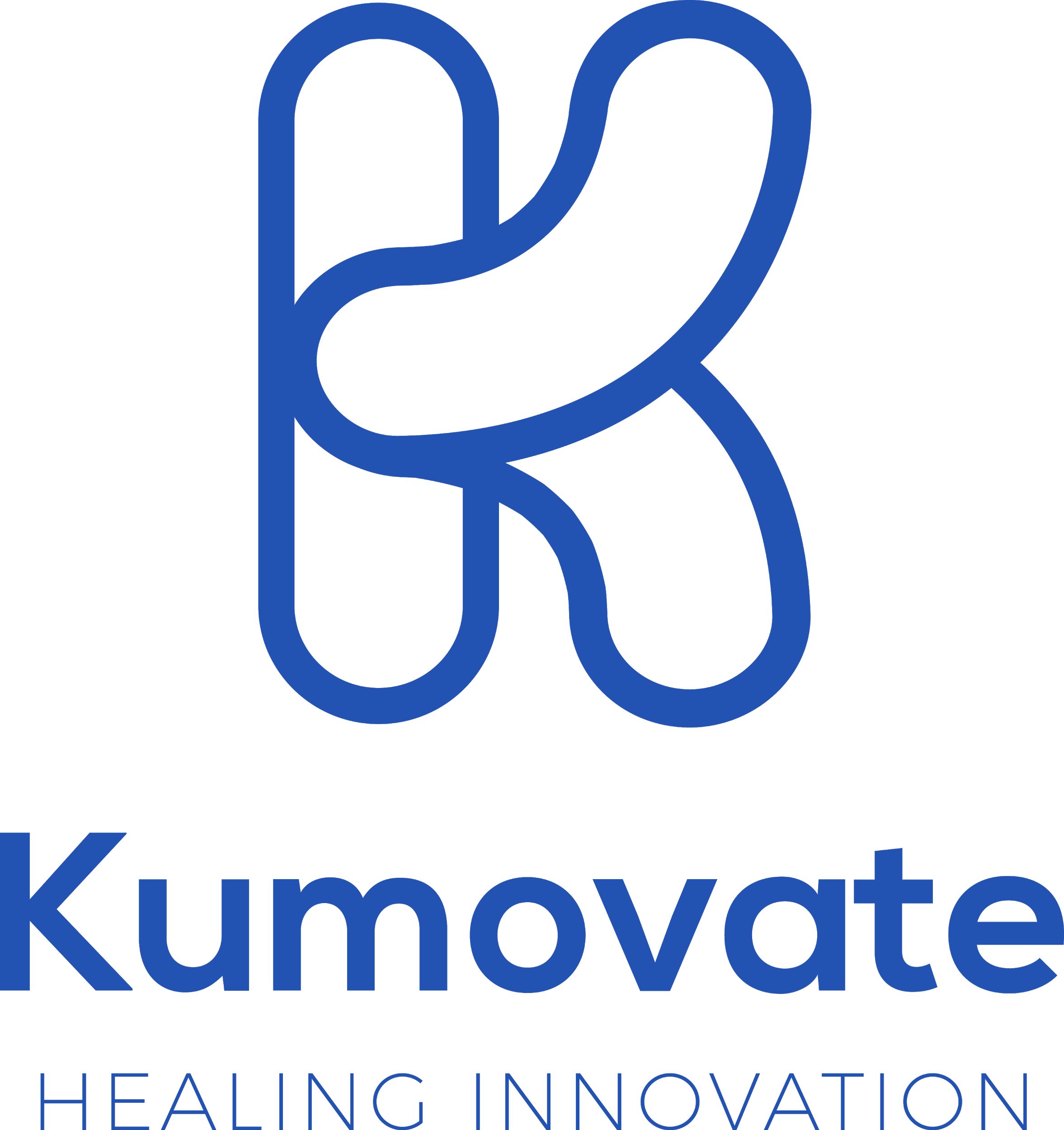 北美洲
58% 的病人有需要腿部被抬高两周以上的创伤*
89% 享有医疗保险**
45美元 / 一套
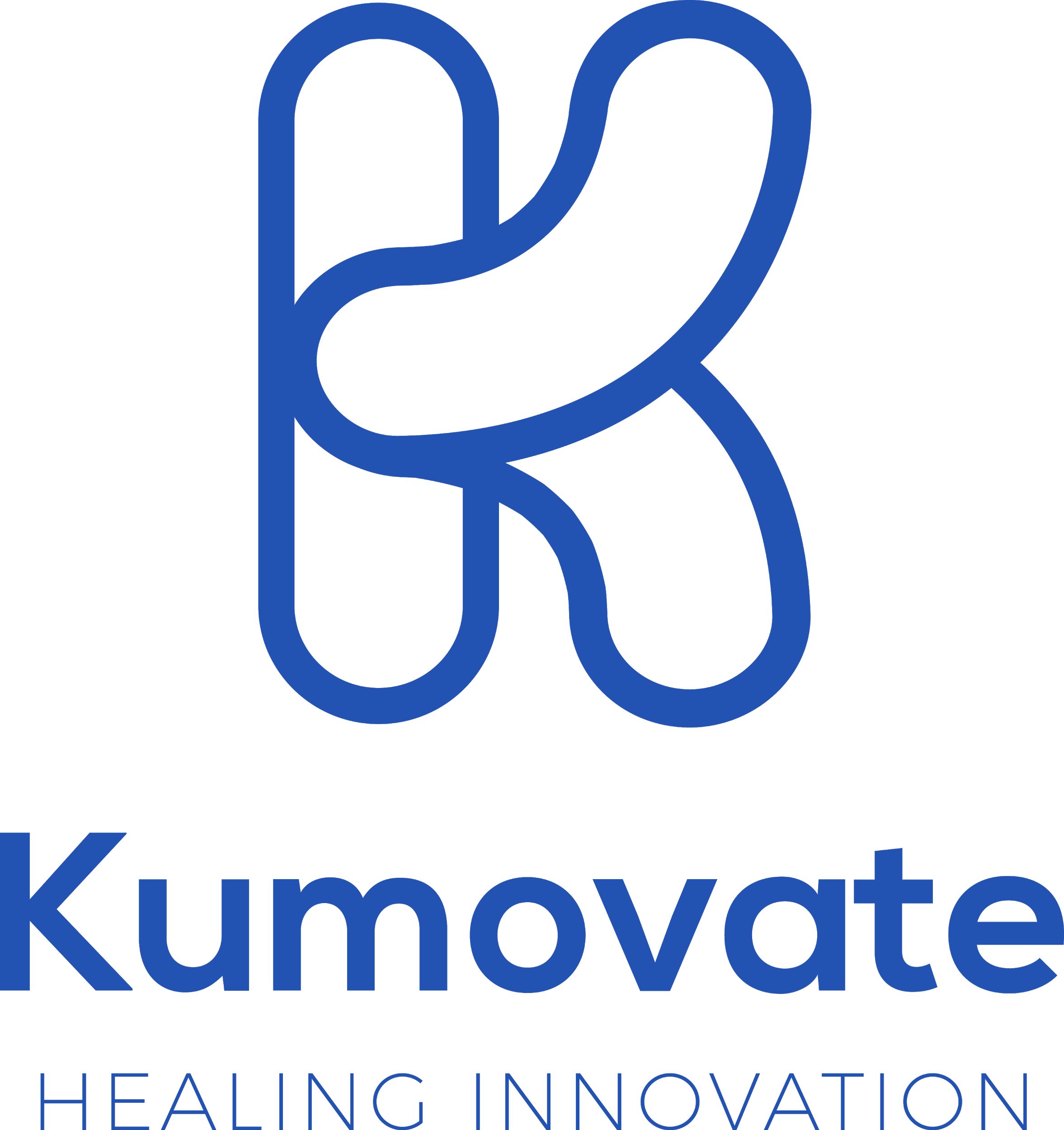 *下肢损伤调查统计
https://www.surveymonkey.com/results/SM-YBFDXGCKV/
**所有加拿大居民享有医疗保险，但美国市场更大。
来源: 
United States Census Bureau “Health Insurance Coverage 2017”, 2017”
医院零售
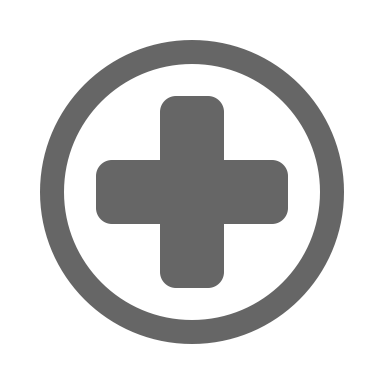 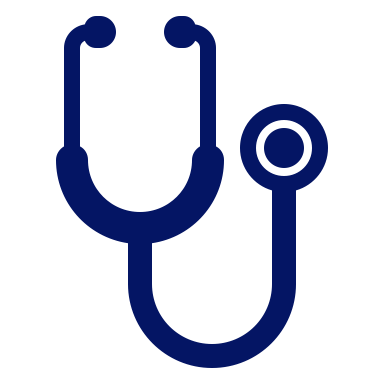 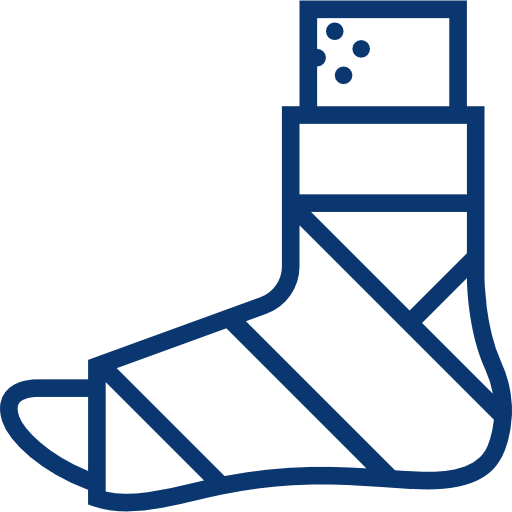 285 Hospitals
1,700
384
外科医生做骨科手术的年度次数
每所医院的手术次数
少于美国医院总数的5%
484,500套器件*
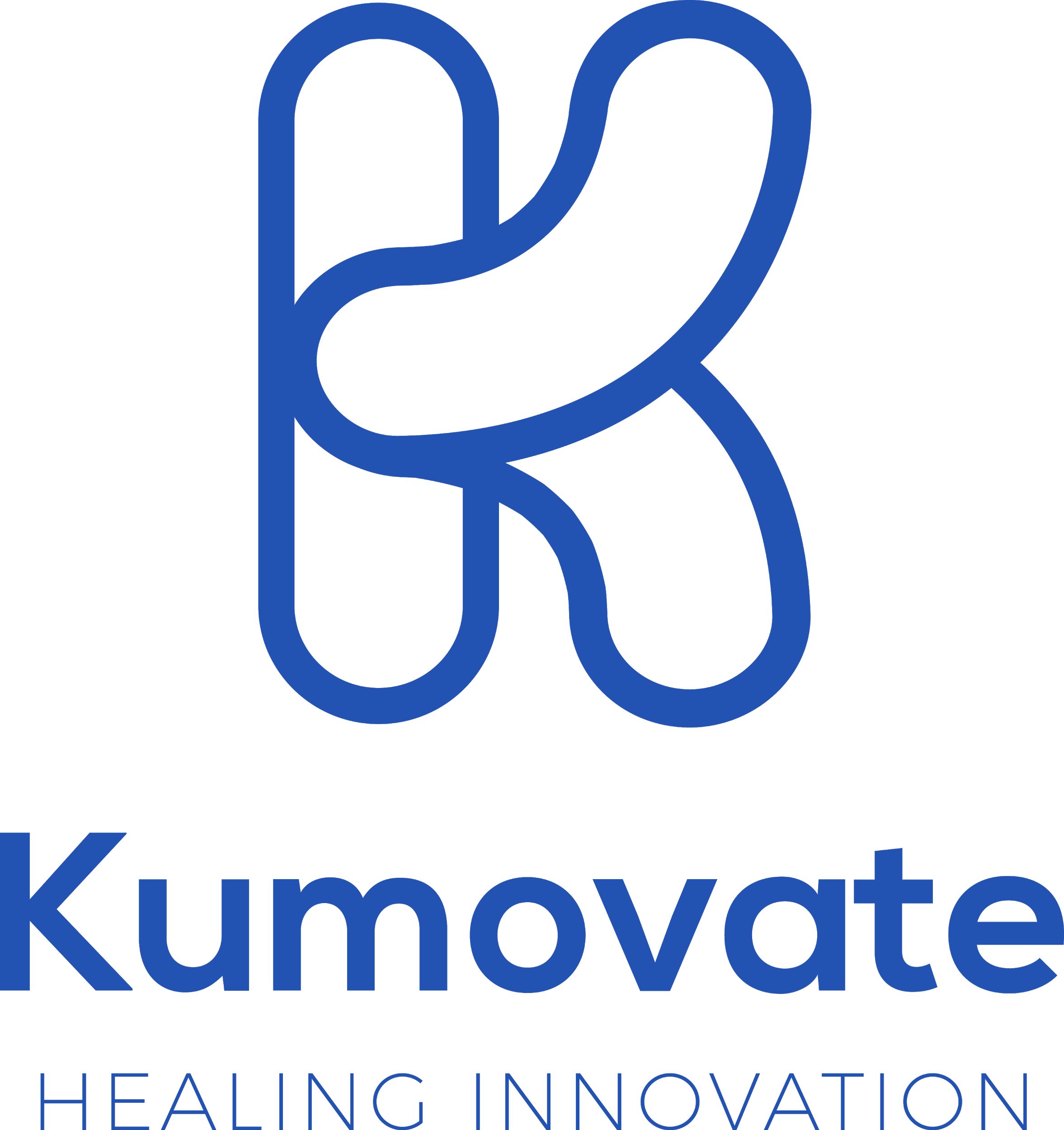 来源: 
https://www.cma.ca/Assets/assets-library/document/en/advocacy/profiles/orthopedic-surgery-e.pdf
https://www.aha.org/statistics/fast-facts-us-hospitals
预计北美市场的5%
[Speaker Notes: Key Points: One Person may suffer Two or More Lower-Limb Injuries in their life time.

Injury is defined as someone requiring to visit a health care professional for treatment of the injury. Doctor, Physiotherapist, Chiropractor, Massage Therapist, etc.  Lower-limb injuries include Ligament Tears, Bone Fractures, Sprains, and Strains of any lower-limb (leg, knee, ankle, foot, toe).]
管理团队:
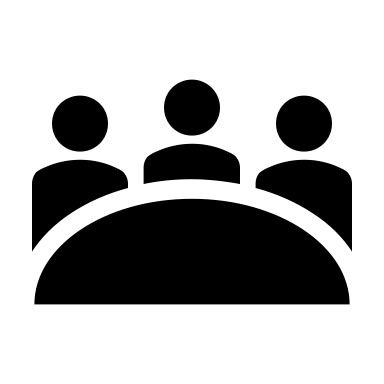 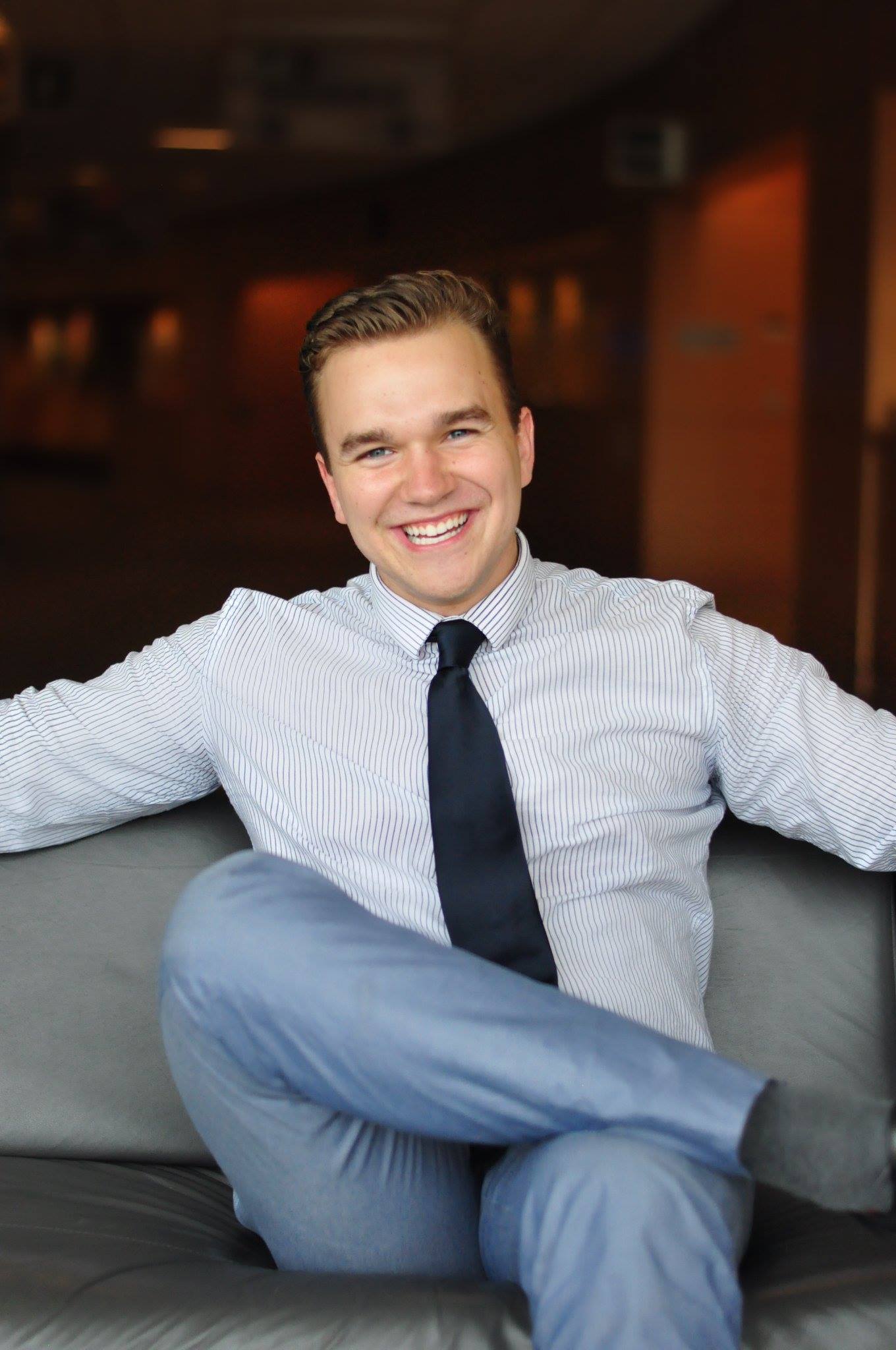 咨询委员会
前医生
创始人
前PwC合伙人
前另类保健研究者
校队运动员
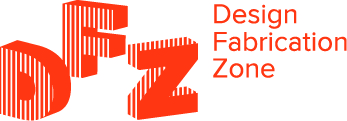 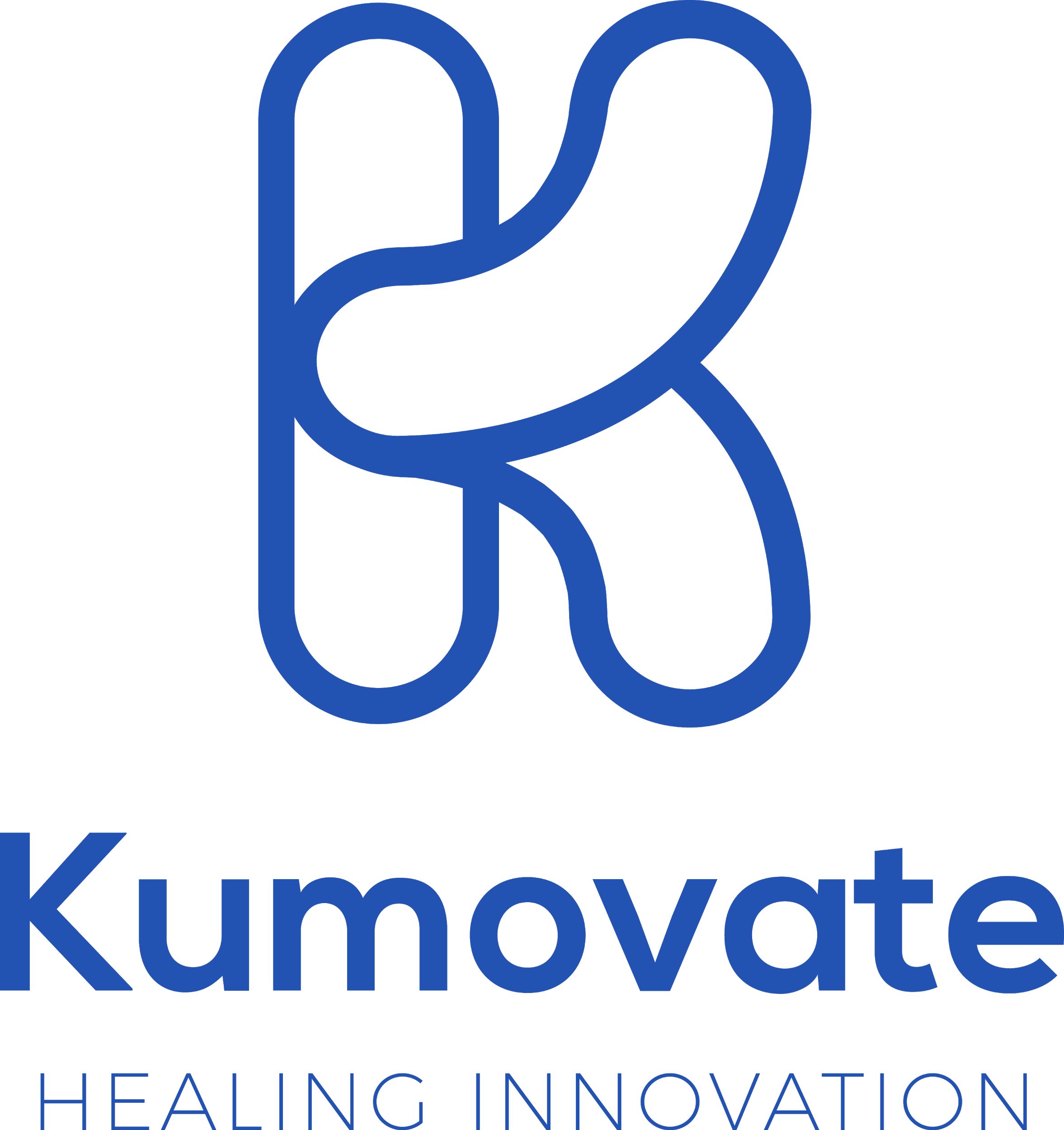 [Speaker Notes: Eric]
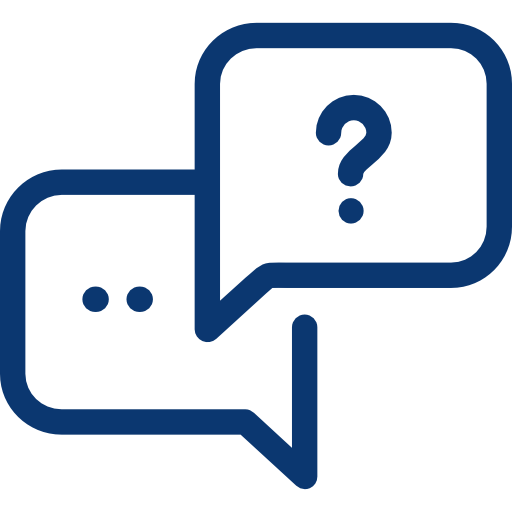 联系方式
eric@kumovate.com 
519-615-0065
APPRENDIX INTERVIEW SCRIPT
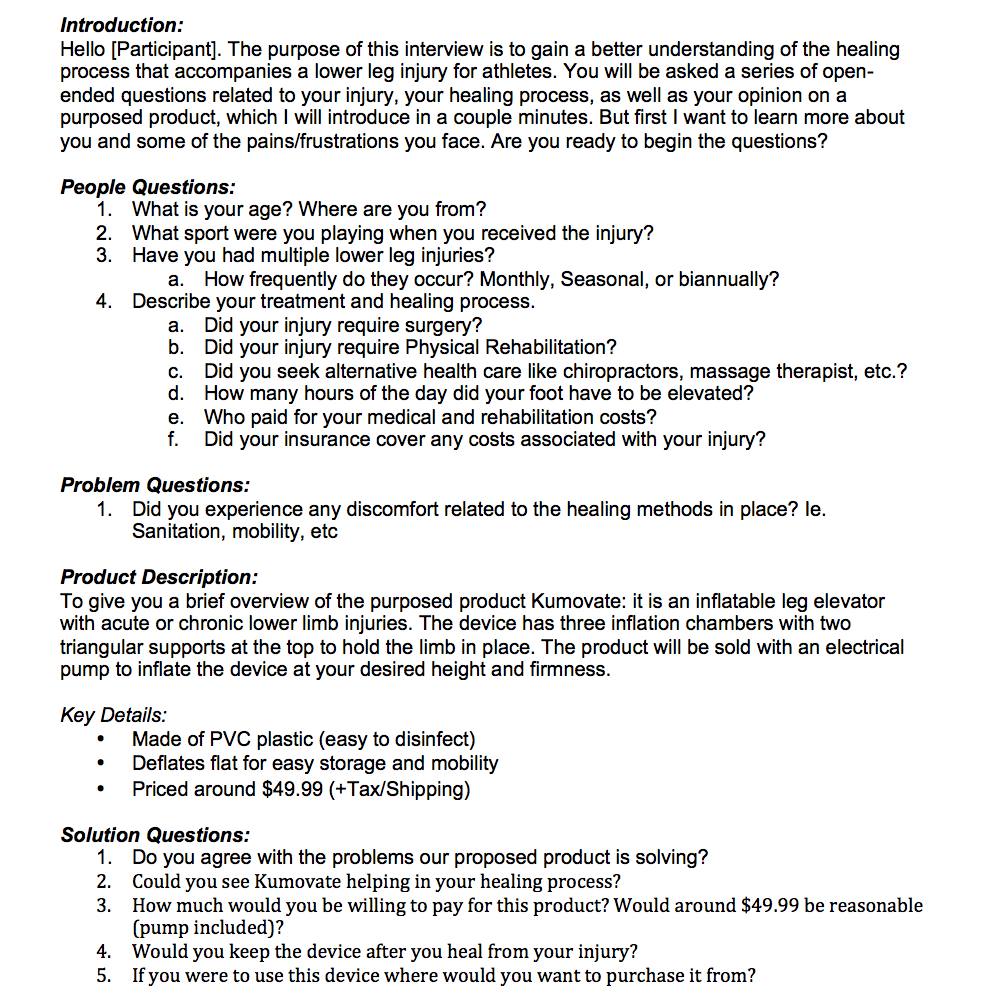